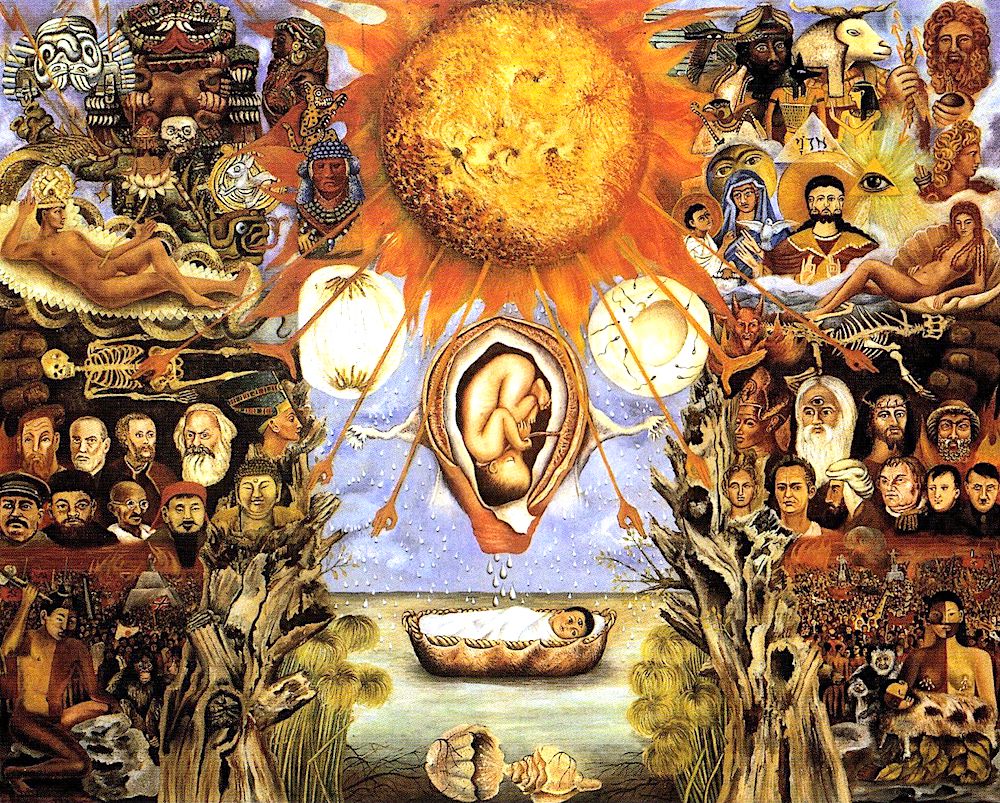 Історична травма в літературі ІІ пол. ХХ ст.
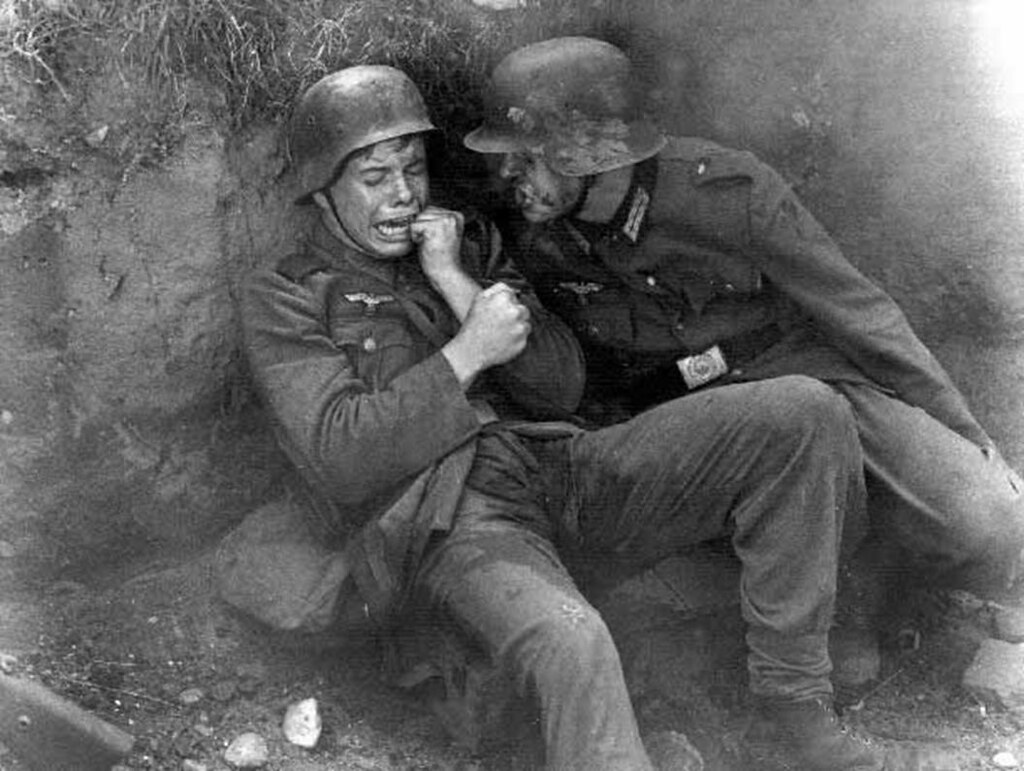 Жанр історіографічного метароману
Травми Другої Світової
Травми колоніалізму 
 Латиноамериканський «диктаторський роман»
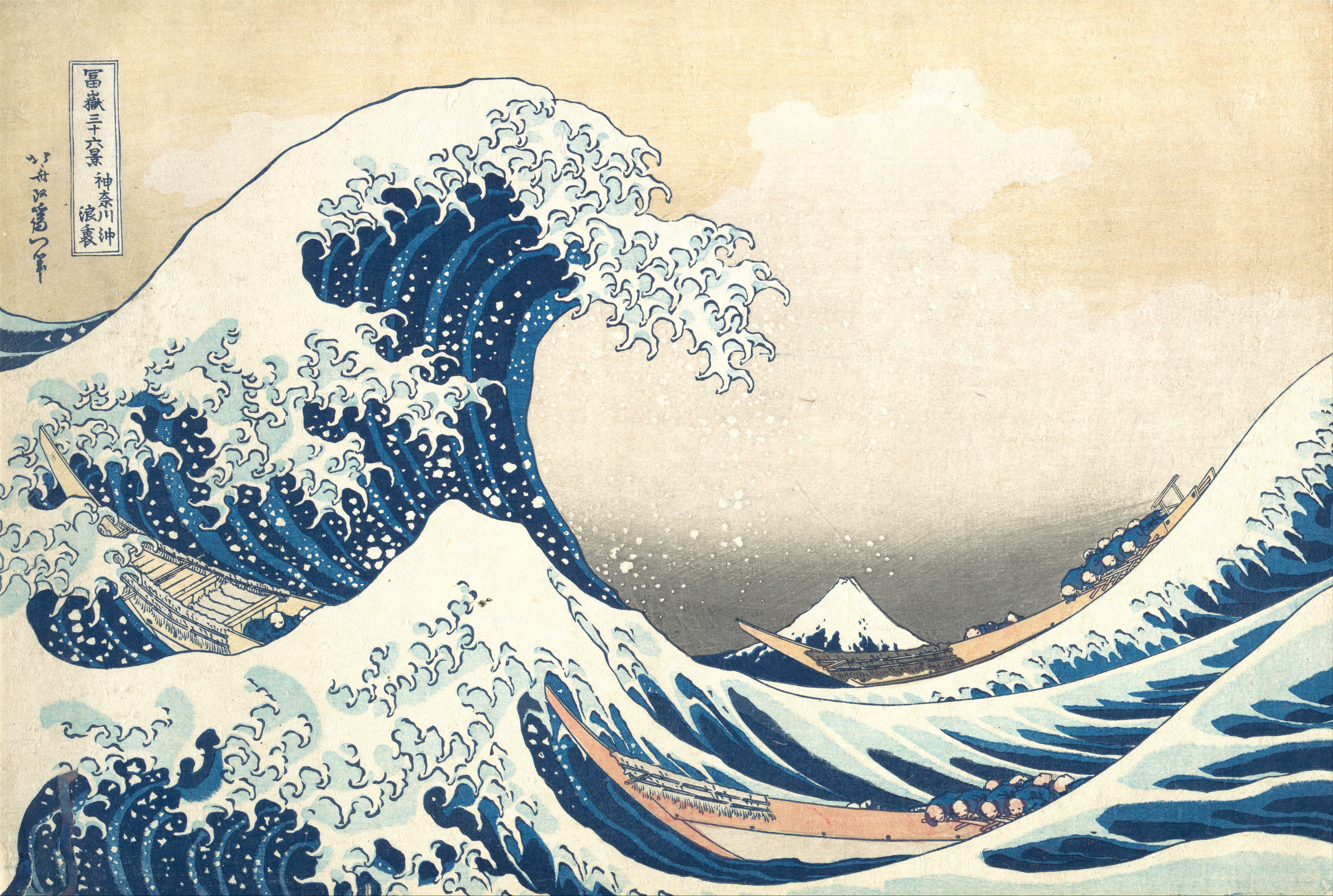 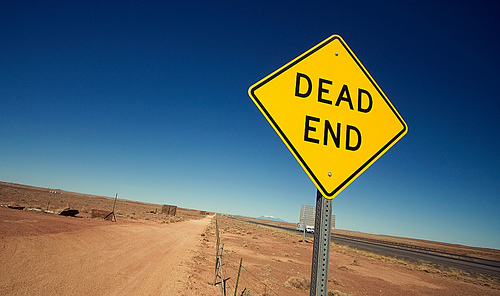 «Кінець історії»
«Кінець еволюції ідеологій» (Ф.Фукуяма) 
Вичерпаність конфлікту як рушійної сили історичного процесу 
«Уявлення про те, що традиційні способи, у які минуле історизувалося (концептуалізувалося в модерністських лінійних та за визначенням метанаративних формах), вже вичерпано» (С.Мальпас)
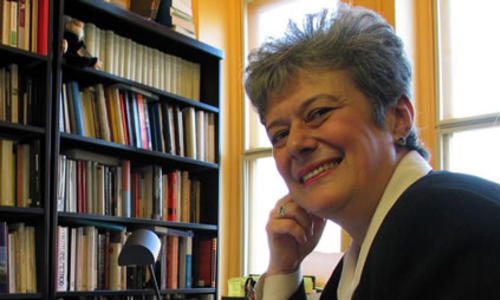 Історіографічний метароман:

Жанр постмодерністської літератури
Відображає концепцію історії як соціального конструкту
Підкреслює текстуальну природу історії
Проблема: неможливість відділення факту від інтерпретації

Лінда Хатчеон
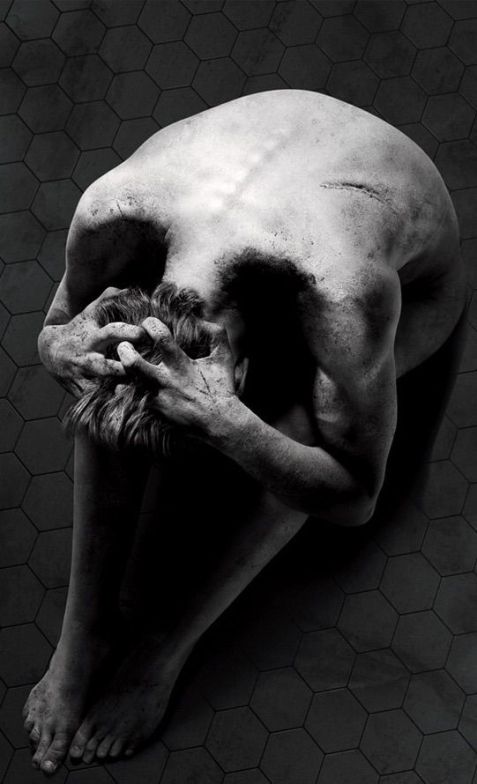 Історична травма
Авторки терміну: Шошана Фелман, Кеті Карут
Кумулятивна емоційна шкода, завдана поколінню через певний досвід або подію
Трансгенераційна (міжпоколіннєва) природа: може передаватися від першого покоління, що зазнало травми, до наступних поколінь 
Реакція на травму: депресія, саморуйнування, суїцидальні думки та дії, тривожність, низька самооцінка, втрата ідентичності, втрата пам’яті, неконтрольована агресія
Німеччина після ІІ Світової війни
1945 – 1949 – «нульові роки»
1946 – Фултонська промова Черчілля
1947 – «доктрина стримування» Трумена, фактичний початок «холодної війни» 
1949 – утворення Німецької демократичної республіки, розподіл Берліну 
1957 – «доктрина Хальштейна» 
1961 – Берлінський мур
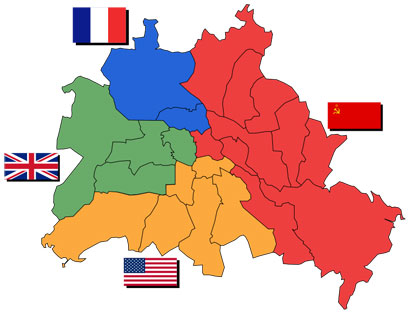 «Група 47»
Представники: Гюнтер Грасс, Генріх Бьолль, Петер Хандке, Інгеборг Бахман, Петер Вайс, Зігфрід Ленц
Маніфест: «Nie Wieder» («Ніколи знову») 
Мета: «Нова Німеччина» 
Теми: 
«гуманізація трагедії» (Друга світова в долях окремих людей)
трансгенераційна історична травма
історична й суб’єктивна пам’ять  
причини і наслідки нацизму 
Deutsche Schuld («німецька провина»)
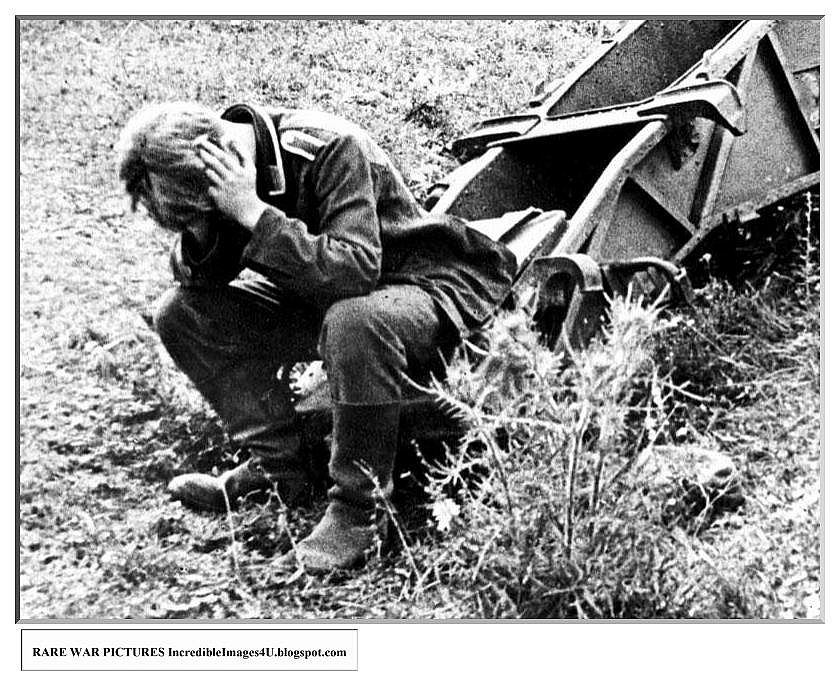 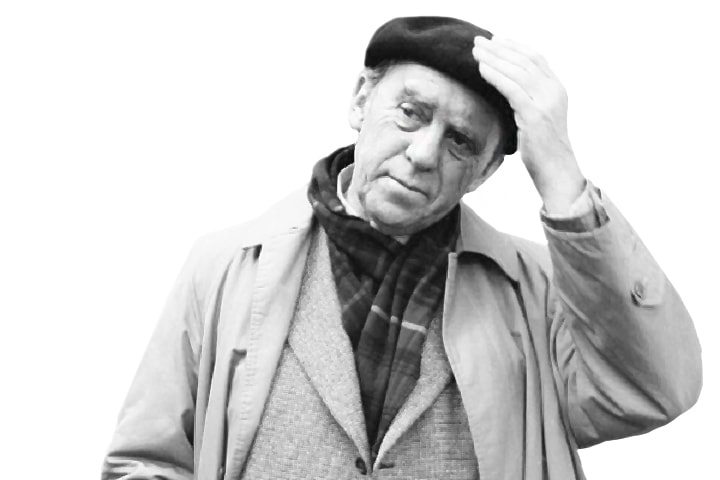 Генріх Бьолль
Нобелівська премія (1972)
«Треба оплакувати загиблих дітей, а не програні війни»
«Є вчинки, які не можна спокутувати навіть каяттям»
«Емігранти й гадки не мають,                          що нацистів майже не                         відправляли на фронт»
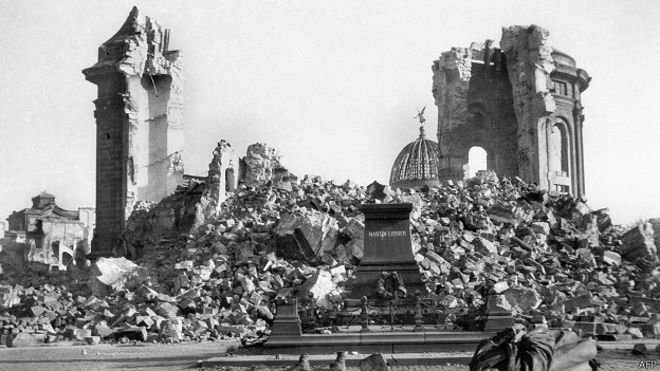 Більярд о пів на десяту
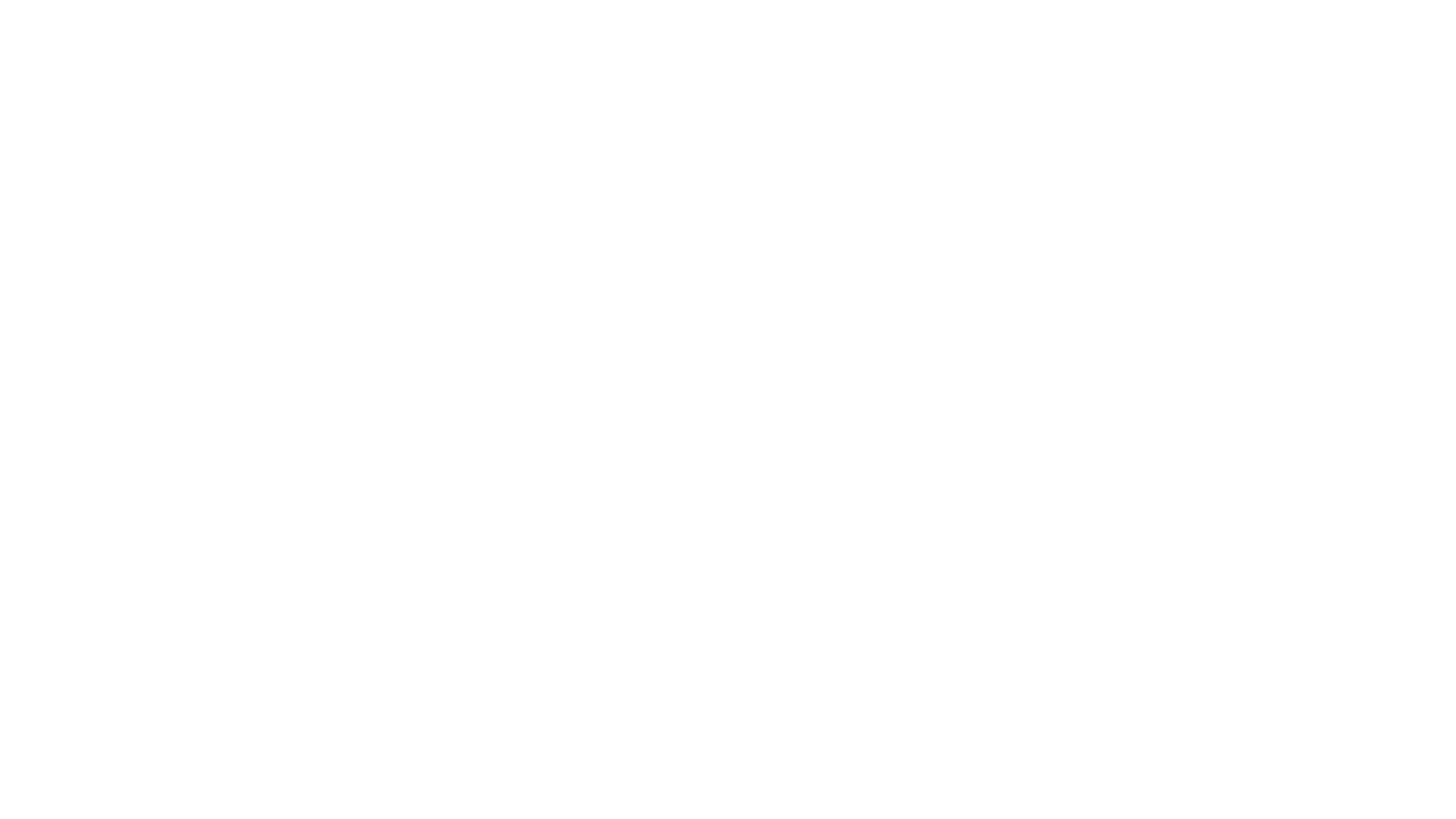 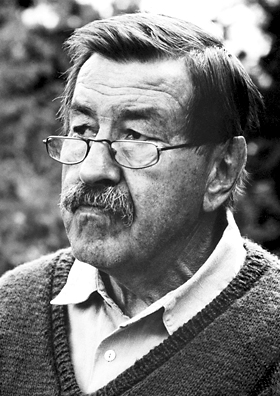 Гюнтер Грасс
Нобелівська премія (1999)
«Пам’ять, якщо дошкуляти їй запитаннями, вподібнюється цибулині: при чищенні знаходиш письмена, які можна читати літера за літерою. Тільки сенс зрідка буває однозначним» 
«...І ось вже спростовується те, що нещодавно претендувало на правду: адже брехня та її молодша сестра підробка складають найусталенішу частину спогадів…»
Траєкторія краба
Роз’єднана Німеччина
Оскільки ти вижив - мусиш про це написати. А я тобі все розповім.
Та нащо нинішнім дітям той Густлофф і вся ця маячня?
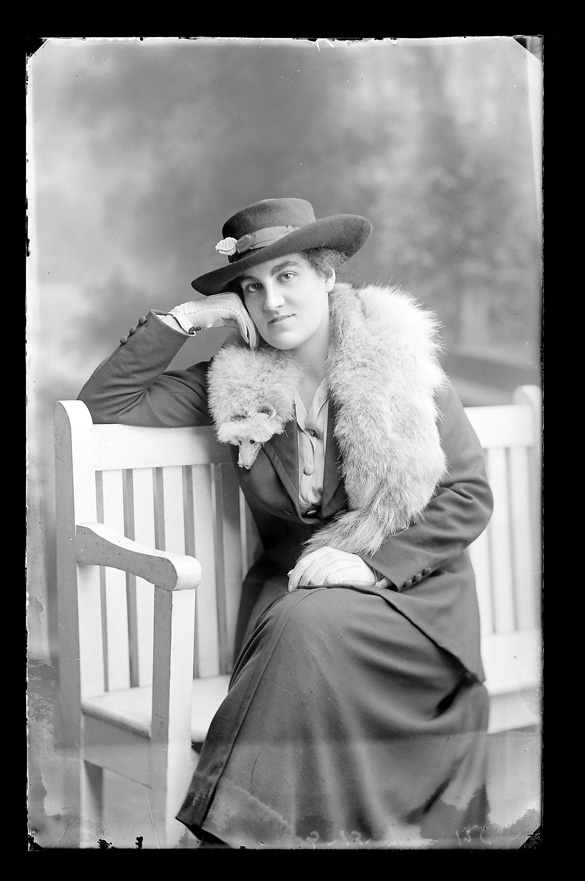 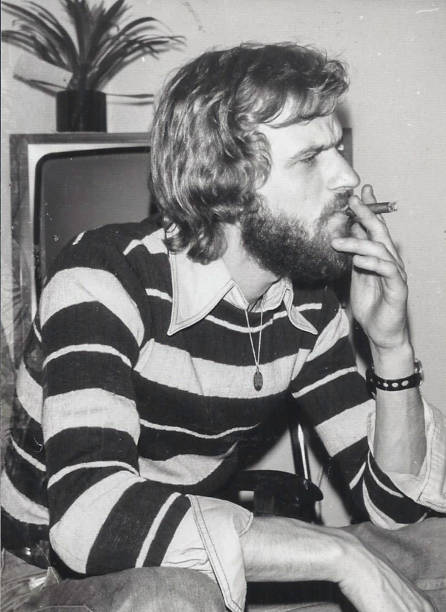 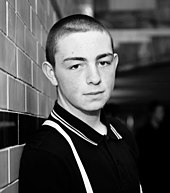 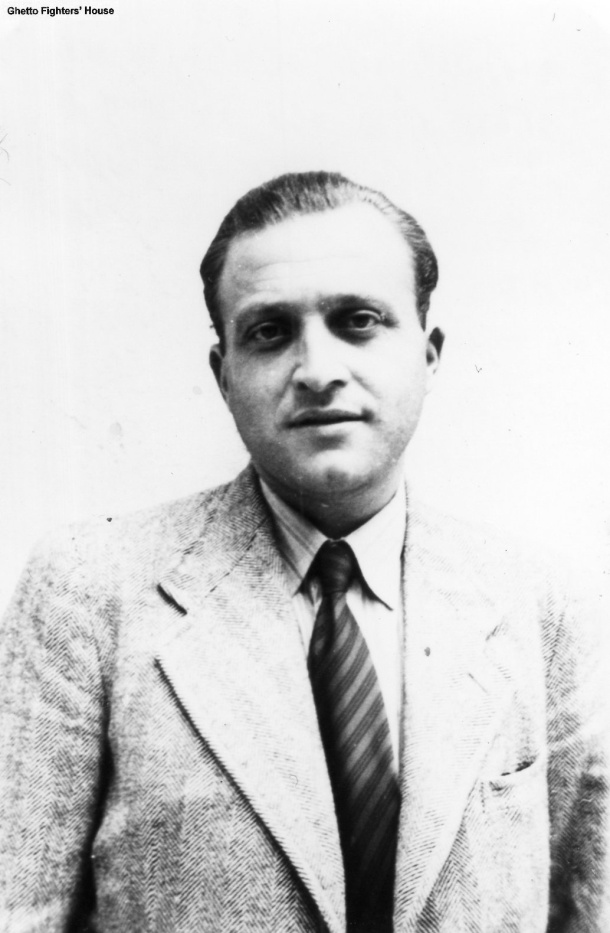 Я стріляв, тому що я єврей
Я стріляв, тому що я німець
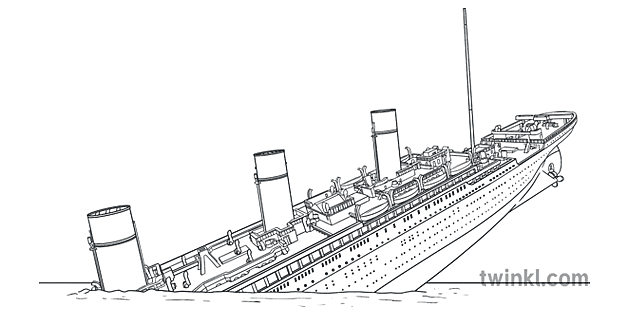 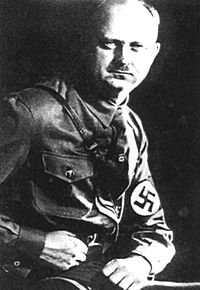 Воз’єднана Німеччина
Третій Райх
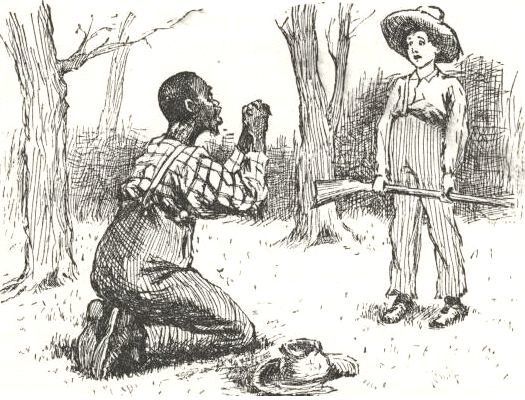 Постколоніалізм
Кінець «доби імперій» і початок ери глобалізму 
Протидія «культурному імперіалізму», культурній апропріації, екзотизації й демонізації «культурного Іншого» 
Деконструкція європоцентричного дискурсу  
Постколоніальні студії: Едвард Саїд («Орієнталізм»), Гомі Бгабга («Нація й нарація»), Гаятрі Співак («Чи може субалтерн заговорити?»)
Латиноамериканський бум (1960-70)
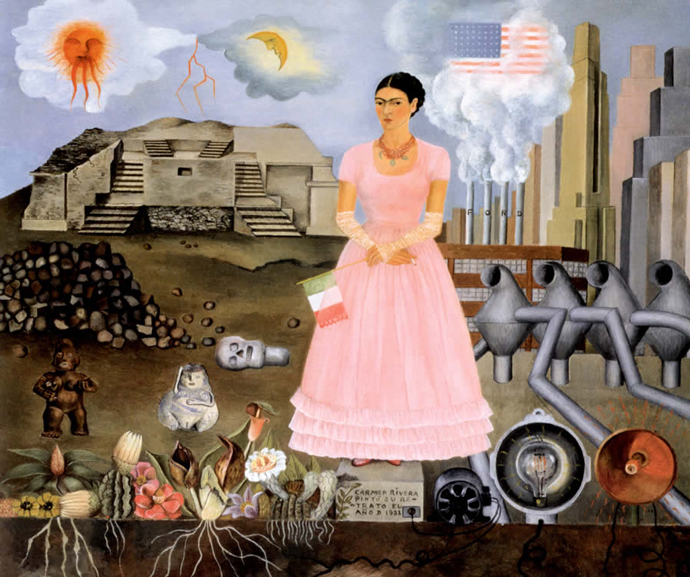 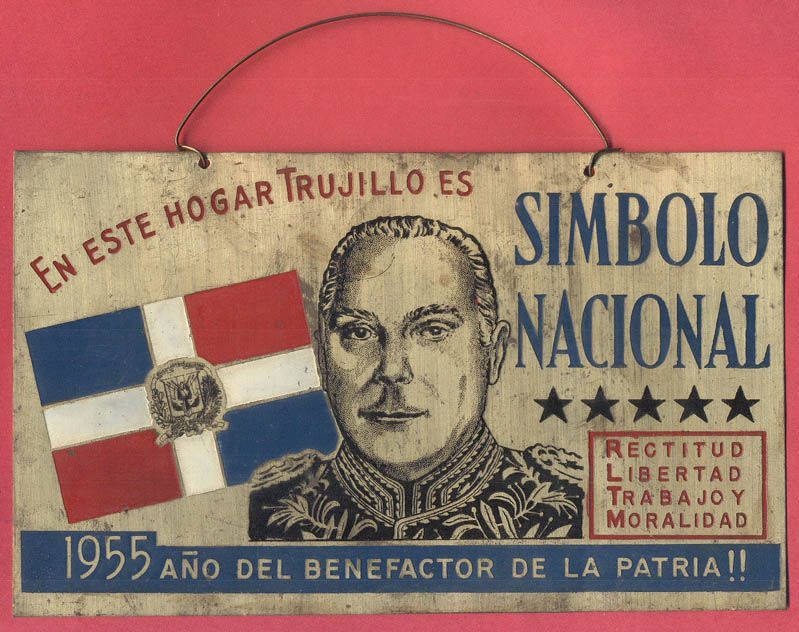 Латинська Америка після ІІ Світової війни
Політична деколонізація та економічна колонізація 
Індустріалізація 
Економічна криза 
«Парад диктатур»: Трухільо (Домінікана), Сомоса (Нікарагуа), Перон (Аргентина), Батиста й Кастро (Куба), Стресснер (Парагвай), Піночет (Чілі), Пінілья (Колумбія)
Латиноамериканський магічний реалізм
«Магічний реалізм, ключовий естетичний модус сучасної латиноамериканської прози… матеріалізується, коли історія Латинської Америки демонструє нездатність пояснити сама себе, нездатність, яка традиційно… вимагає міфу: міфу як засобу пояснення витоків всього сущого поза межами історичного наративу» (Бретт Левінсон, «Кінець літератури»)
«Ця реальність існує не на папері, вона живе з нами кожної миті, спричиняючи нескінченні смерті, що стали звичною буденністю. Вона ж є невичерпним джерелом творчості, повної скорботи й краси… Усі ми, народжені цією безумною дійсністю, були змушені попросити в неї трохи уяви, бо головним викликом для нас став брак звичних засобів, щоб змусити повірити в наше життя» (Габріель Гарсіа Маркес)   
«Світ чудесного, коли його намагаються оживити без віри, як це робили сюрреалісти, був і буде лише літературним трюком, який врешті решт виявляється настільки ж малоцікавим, як і певні твори цієї літературної школи, яка спирається на сновидіння, але організує їх за законами логіки» (Алехо Карпентьєр)
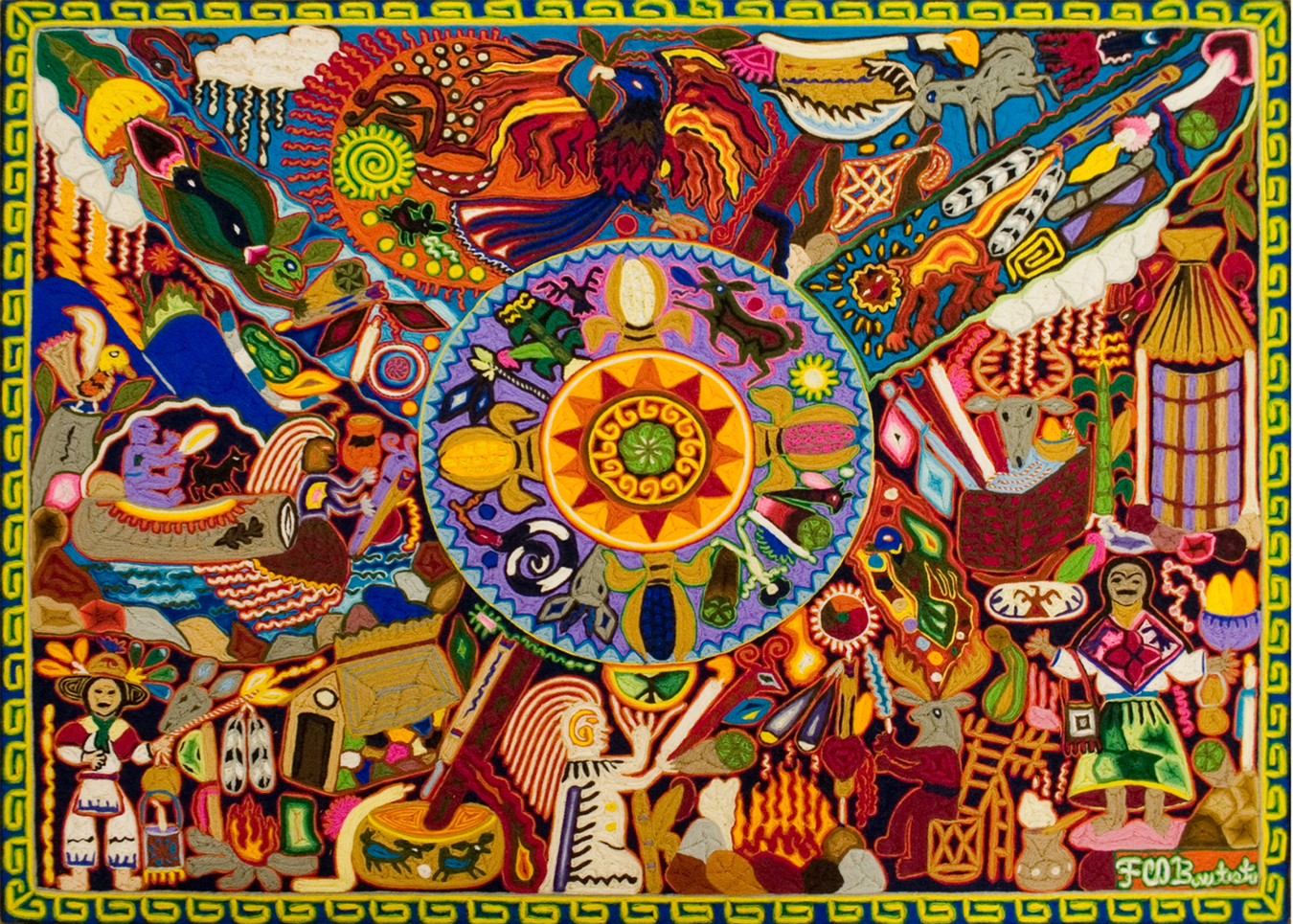 Магічний реалізм: поетика
Міфомислення 
«Космобачення» (Роа Бастос) 
Барочна надлишковість і «впорядкування через безлад» (Карпентьєр)  
Синкретизм
СТО РОКІВ САМОТНОСТІ
Габріель Гарсіа Маркес
«Сто років самотності»: структура
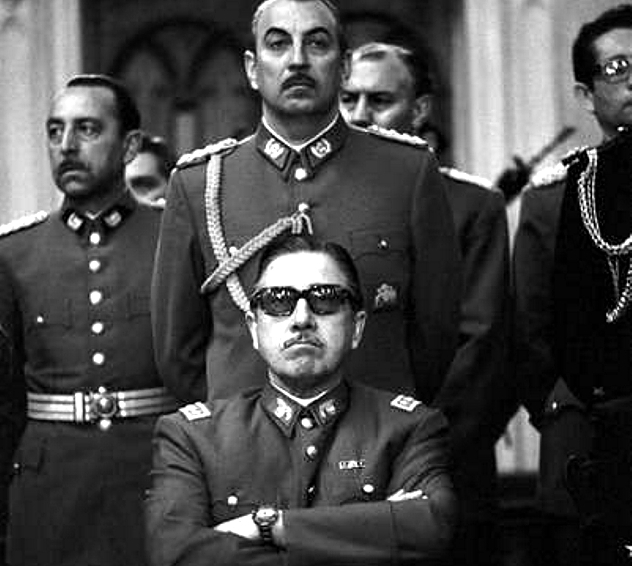 Латиноамериканський диктаторський роман
Мігель Анхель Астуріас, «Сеньор Президент» (1946)
Проєкт «Батьки батьківщини» (1967 - 1990): 
Алехо Карпентьєр, «Примхи методу»
Августо Роа Бастос, «Я, верховний» 
Габріель Гарсіа Маркес, «Осінь Патріарха» 
Маріо Варгас Льоса, «Свято Цапа»   
Ісабель Альєнде, «Кохання й тіні»
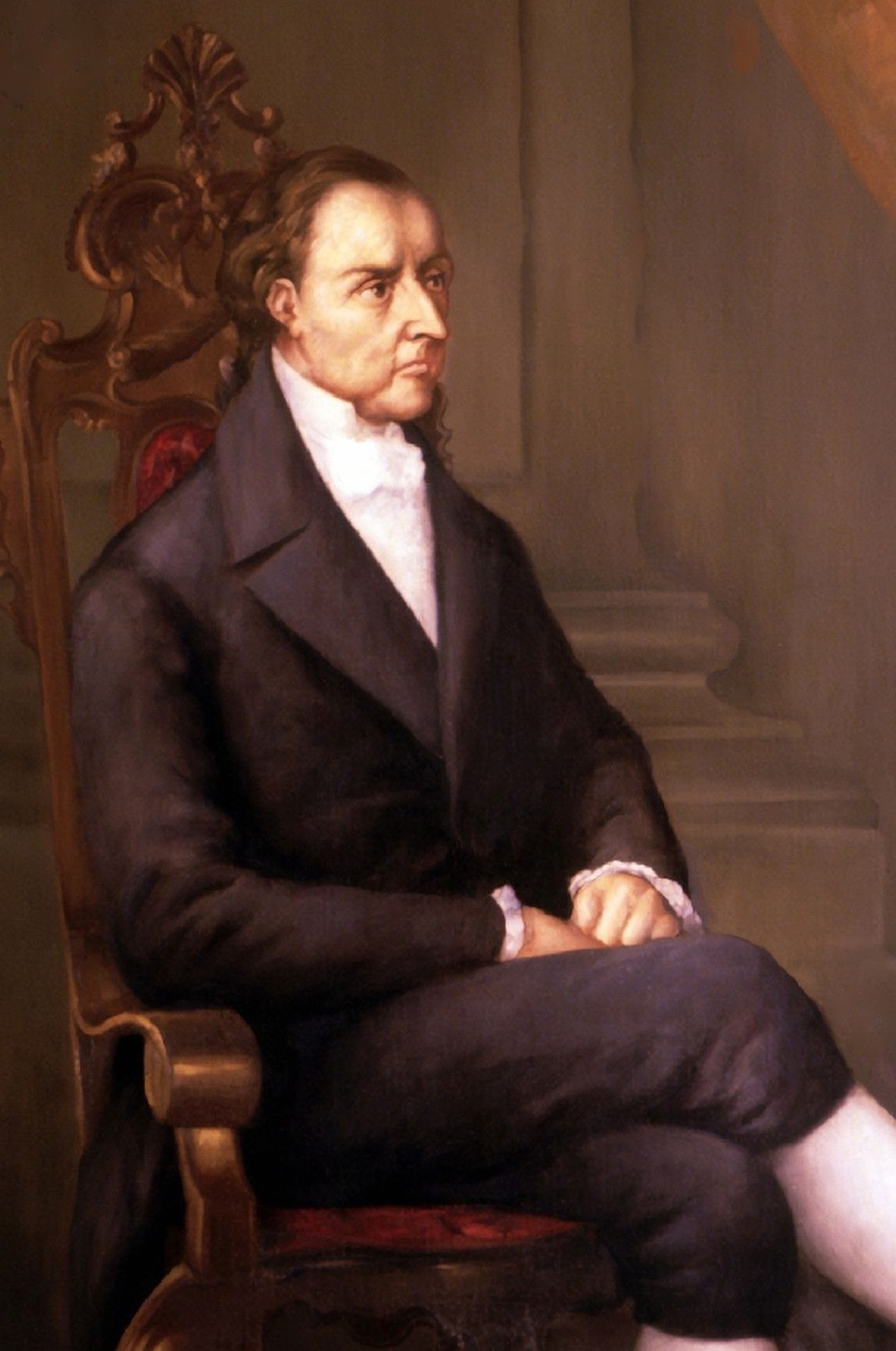 Аугусто Роа Бастос«Я, верховний»
«Ілюзія документальності» - пермутація
Множинна фокалізація
Шість наративних інстанцій: щоденник диктатора, стенограми діалогів, журнал, «голос» батька Верховного, документи, «Періодичний циркуляр» 
Метатекст: коментар Патіньо, «примітки укладача», історичні джерела, спогади сучасників